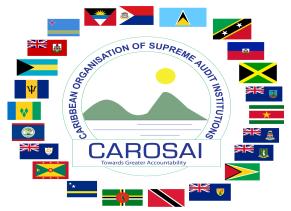 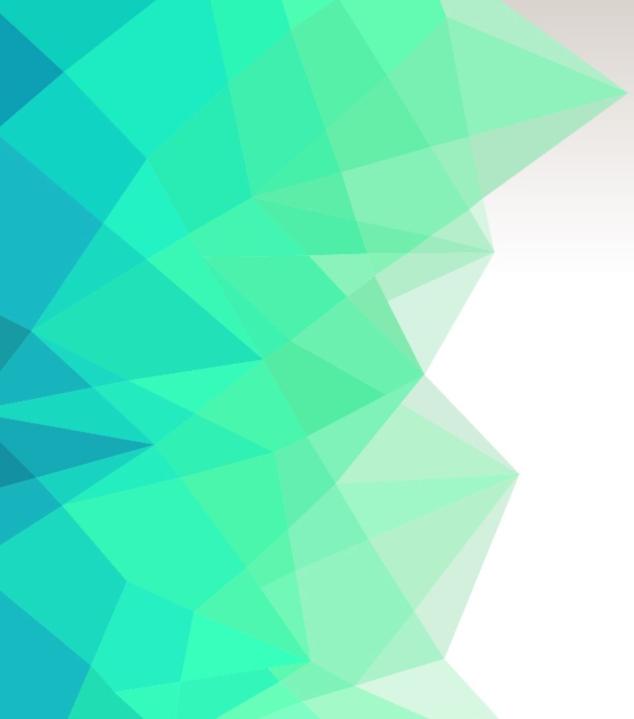 CAROSAI
“Our Journey Through The Years”

Presented by: Pamela Monroe Ellis
Auditor General-Jamaica
Secretary General-CAROSAI
A Timeline of Our Establishment
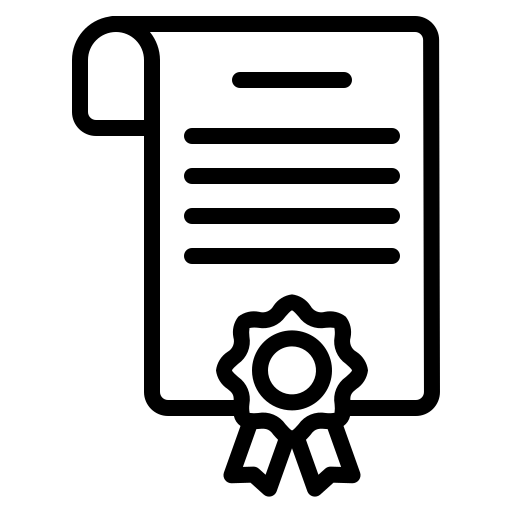 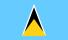 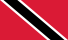 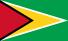 CAROSAI’s Membership Today
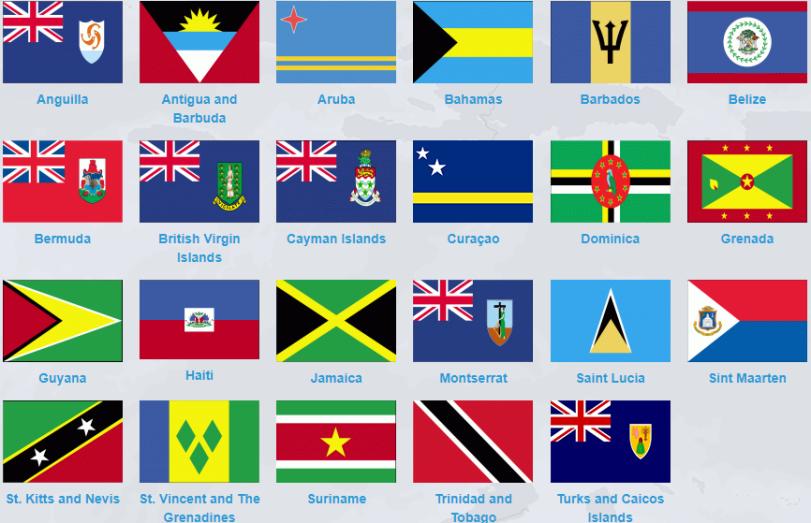 23 MEMBERS
In recent times, CAROSAI has received expressions of interest from other SAIs for membership.
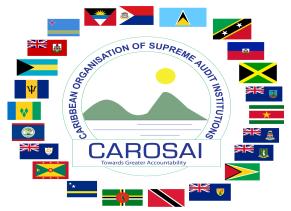 The challenges we’ve faced
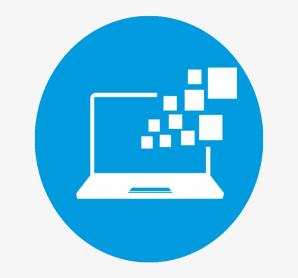 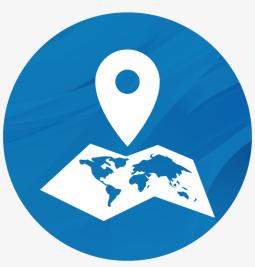 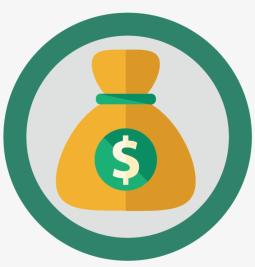 Technological & Communication Issues

No access to technology to support virtual meetings.
With support of World Bank an SBP was prepared, however planned activities & outcomes were not shared with all SAIs
Limited Financial Resources


This also impacted our ability to meet and execute planned activities.
Limited access to each other

CAROSAI’s EC met once every 3 years.
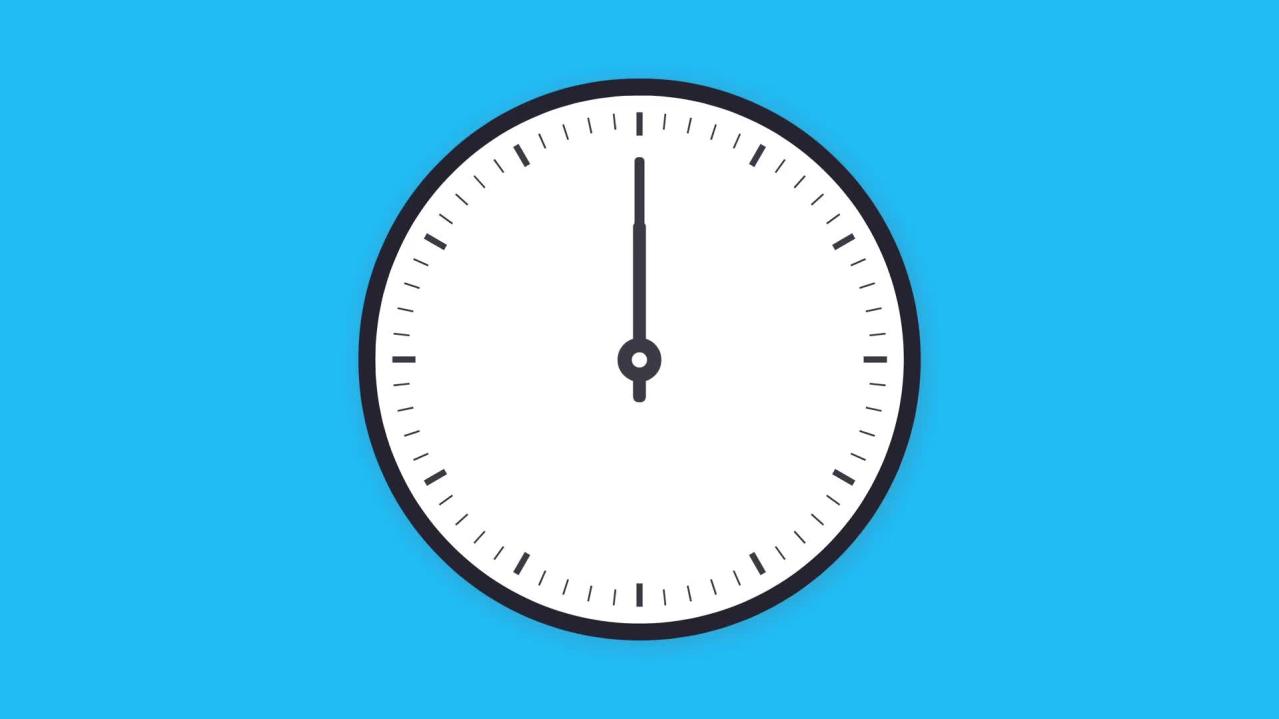 Time for Change
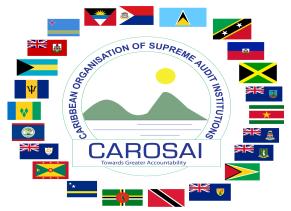 The Turning Point
2016 Congress Suriname
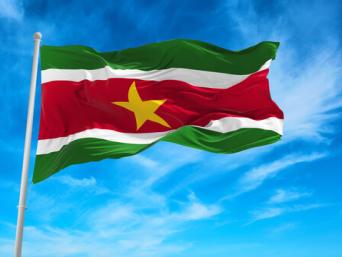 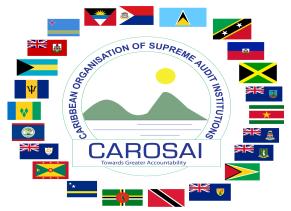 CAROSAI’s Three Pillars
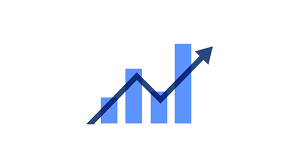 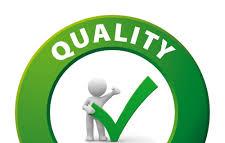 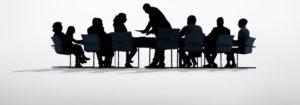 2
Strategic Performance Measurement
3
Effective Stakeholder Engagement to Maintain Relevance
1
High Quality Audits
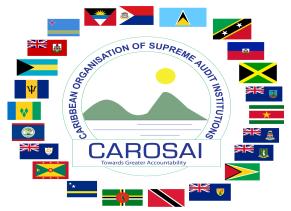 CAROSAI’s Three Pillars
2
Strategic Performance Measurement
3
Effective Stakeholder Engagement to Maintain Relevance
1
High Quality Audits
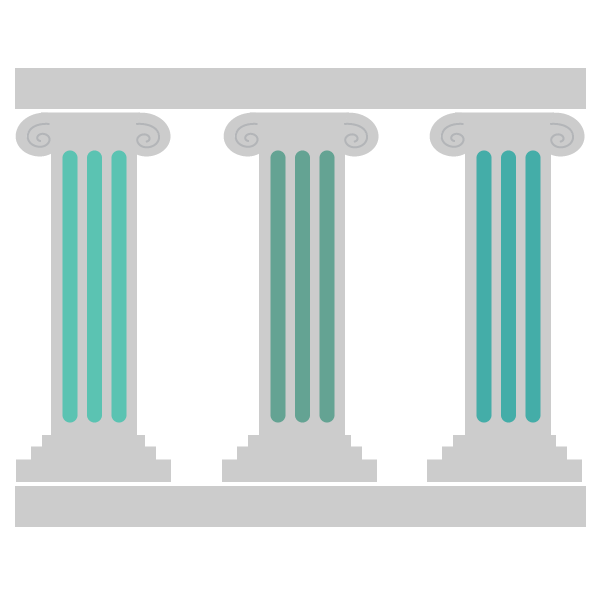 Key activities delivered under Chairmanship of Suriname
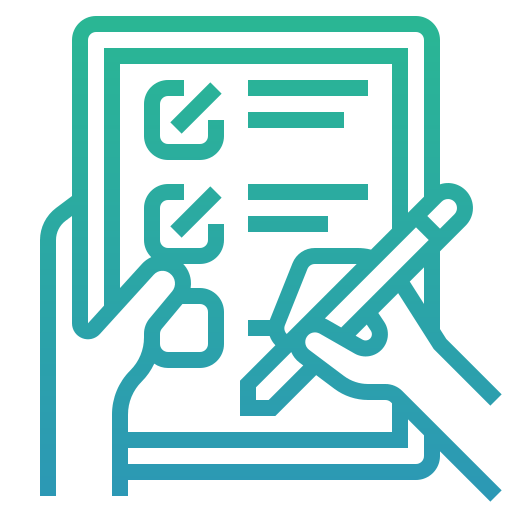 Fostering Partnerships
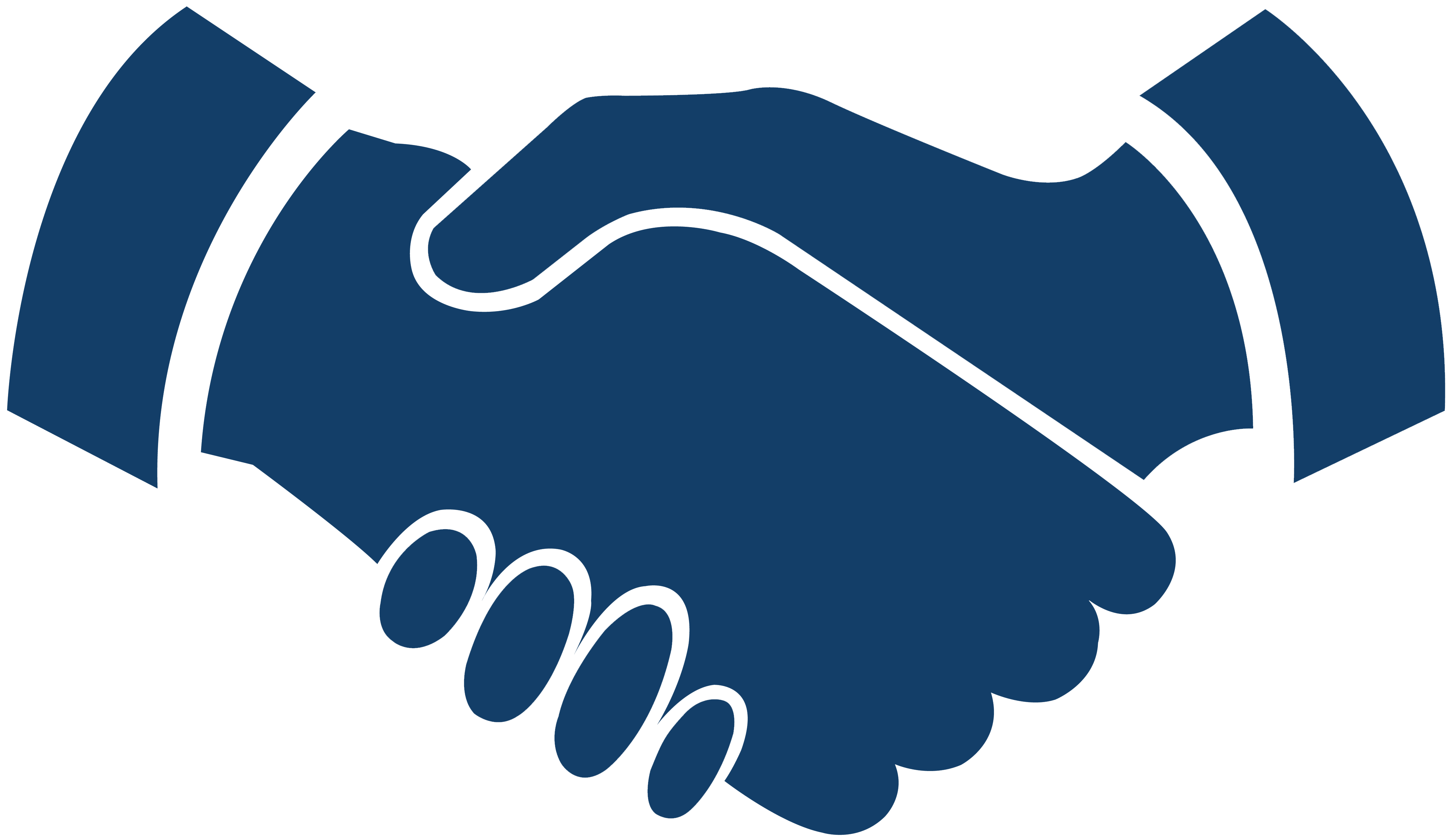 2018
CAROSAI signed a Memorandum of Understanding with the Institute of Chartered Accountants of the Caribbean (ICAC)
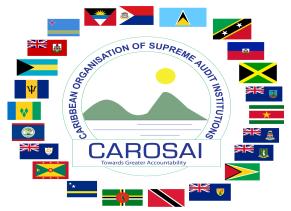 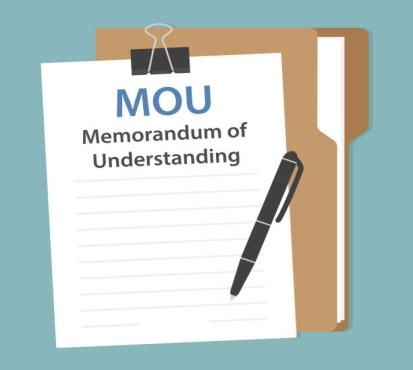 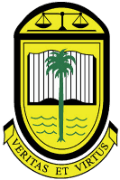 This was aimed at creating a regional pool of resource persons, coordinate training programmes & support the development of mechanisms aimed at quality assurance through peer reviews.
Implementation of our SBP
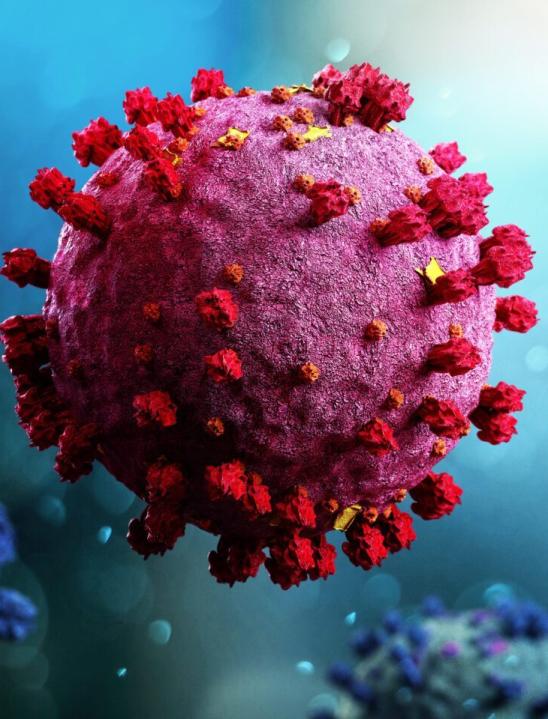 CAROSAI’s Resilience Tested
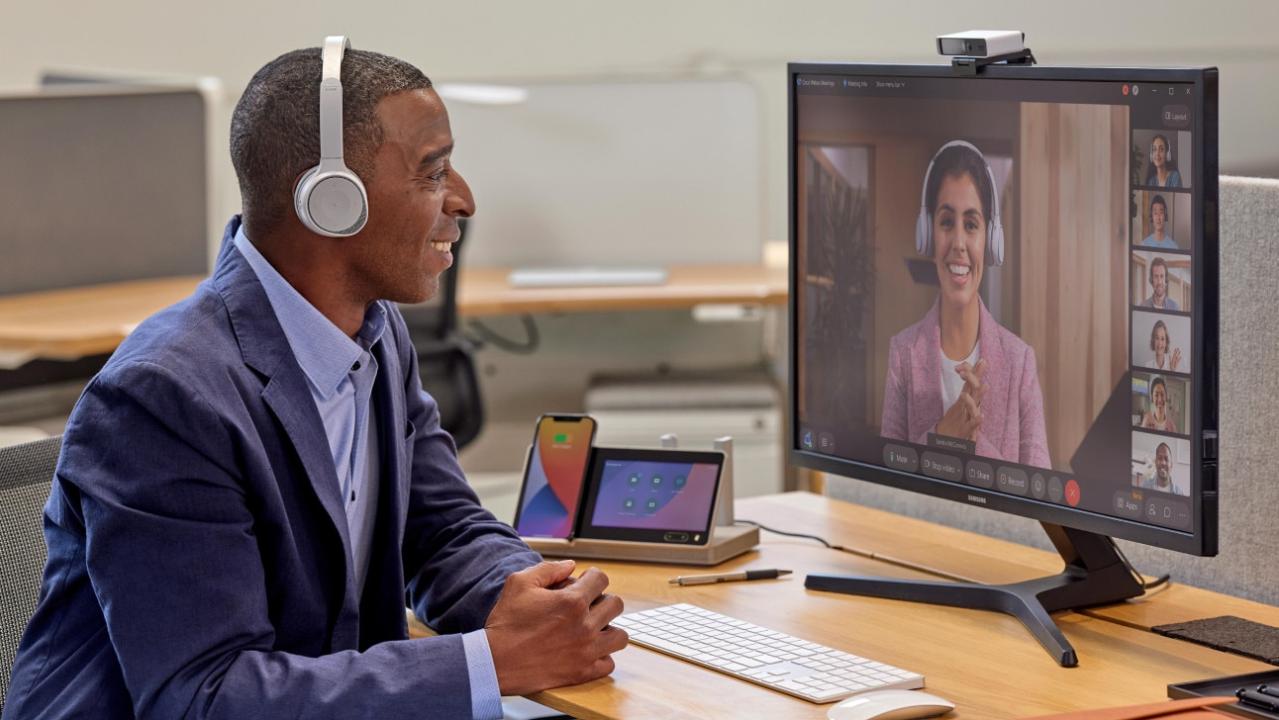 Engaging with our Stakeholders via Webinars
Survey Results/Findings
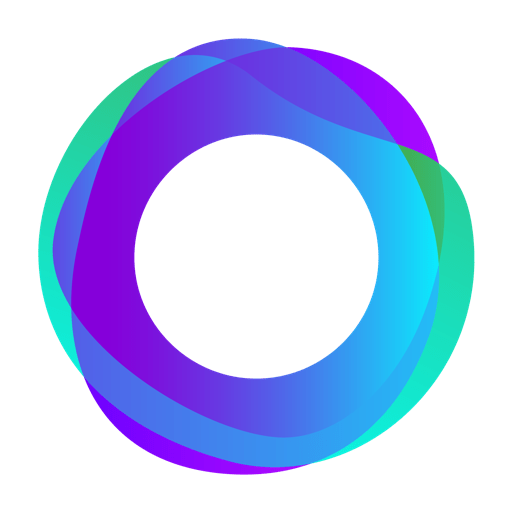 Surveys were administered during the pandemic to assess the impact on members’ operations as well as to determine their needs.
Insufficient structured training exacerbated by less than desirable % of qualified staff.
Limited access to relevant technology, both computer hardware and software.
Impaired SAI independence
Lack of access to technology & structured training at local level amongst SAIs in Caribbean.
Males enjoy a higher level of qualification than their female counterparts.
XII Congress ARUBA-2022
“Targeting Superior Audit Impact”
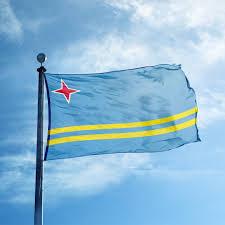 The Lead Paper presented focused on:
Professionalization of SAIs
Expanding audit focus to include emerging issues (Technology & real-time audits)
SAI Governance
SAI Independence
SAIs were encouraged to use limited resources and find innovative means to report independently & follow-up on audit findings.
INTOSAI 2020 Global Stock Taking Report
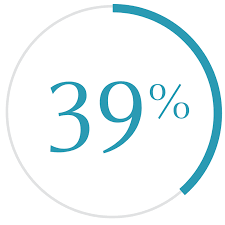 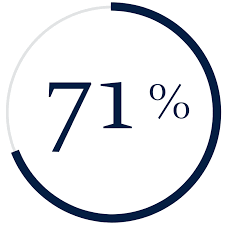 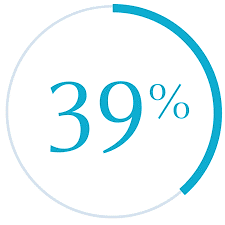 Have a quality assurance system.
Have implemented the standards for performance audit.
Of members have implemented the standards for financial audits.
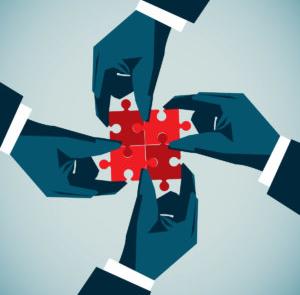 Building a Better CAROSAI
We will seek collaboration and sponsorship to increase our capacity development.

In the interim, we will be collaborating with CIPFA, PASAI and the CBC to put forward challenges being faced by small island developing states and look forward to mitigating said challenges.
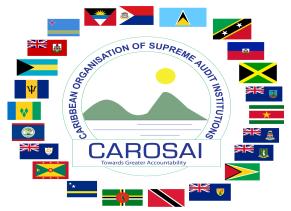 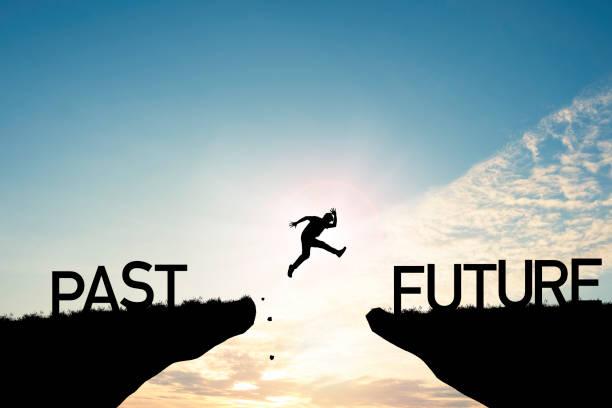 LOOKING AHEAD
Looking Ahead
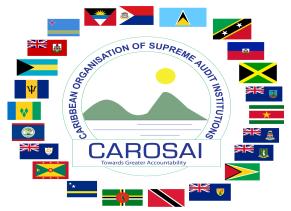 Following 2022 Congress, the conclusions contributed to the development of CAROSAI’s 2023-2025 Strategic Business Plan.
4
CAROSAI Governance
2
Relevant SAIs
3
Effective Stakeholder Engagement to Maintain relevance
1
Responsive & Effective SAIs
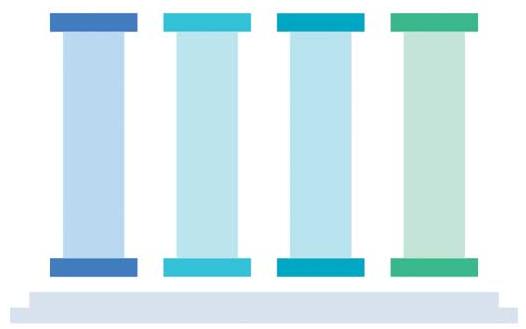 Upcoming Activities Based on Strategic Priority Areas
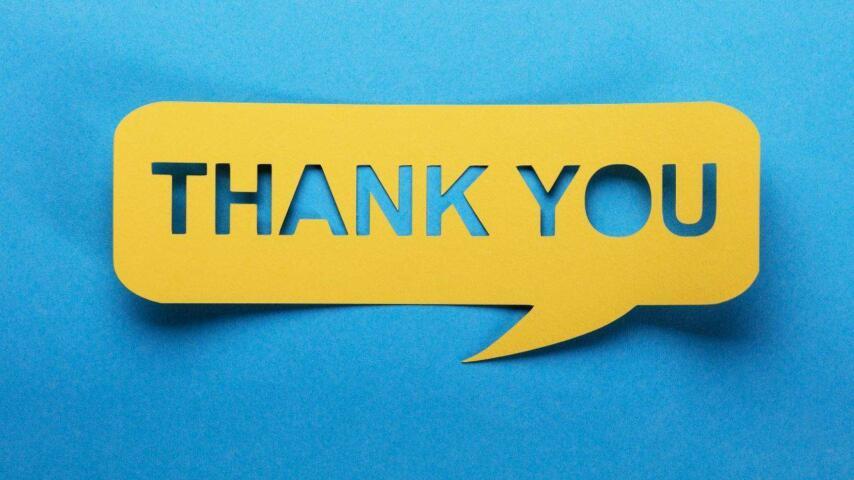